La asistencia las jornadas de práctica se corroborara con la actividad de entrega de diario a diario en escuela en red .
Diario de la alumna
Jardín de niños Ramón G. Bonfil
2° y 3° B
Educadora practicante: Belén Zapata Castillo
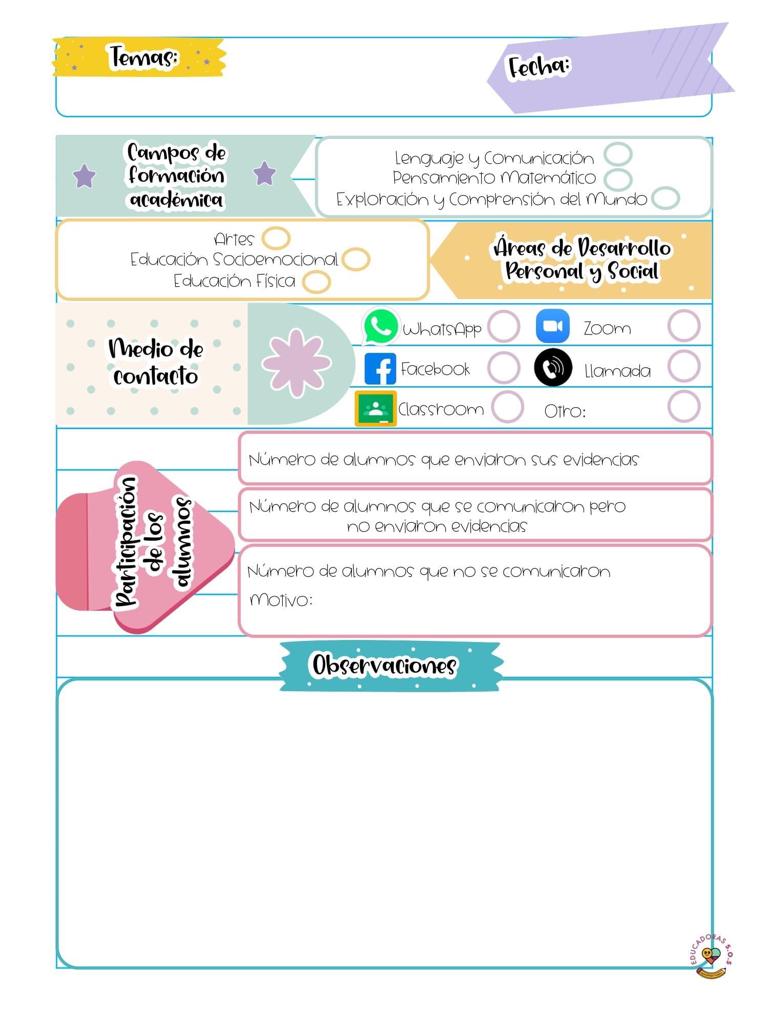 25/03/2021
Meet
5
0
29
De la intervención de la clase virtual reflexiona acerca de:
¿Cómo desarrollé la clase?
Inicié la clase poniendo la fecha, mostré dos carteles e indicaron en cual decía jueves, al escribir los números señalaron cual era el correcto. 
Por medio de una adivinanza descubrieron los animales que veríamos en la clase. Y les comenté que seriamos exploradores. 
Di una breve explicación de la primavera y del por que en esta estación salen algunos insectos.
Les platiqué las características generales de los insectos. Di las indicaciones antes de salir a explorar e imaginamos que teníamos una lupa para buscar los insectos entre las plantas. 
Salí al patio y les mostré las plantas, previamente entre ellas escondí distintos insectos, por turnos cada uno encontró los insectos. Regresé y comentamos los insectos que encontraron. 
Les platique sobre las hormigas y mostré imágenes de sus hormigueros. También les explique sobre las abejas y de igual manera que con las hormigas, mostré imágenes. Se mostraron muy interesados en conocer mas sobre las abejas, al finalizar la clase les envié un video sobre las abejas.  
Pegué imágenes de los insectos y de otros animales, identificaron cuales eran insectos y cuales no.
Con anterioridad les envié un video informativo sobre los insectos y al final del video venia una canción, para despedir puse la canción pero no tuvo la respuesta que buscaba. 
¿Que mejoras puedo realizar?
Canciones para despedir 
Señalar y describir cómo se realizó la evaluación del aprendizaje esperado.
Con cuestionamientos, al realizar la actividad de la ficha de trabajo donde registraron información sobre un insecto.
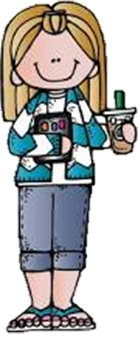 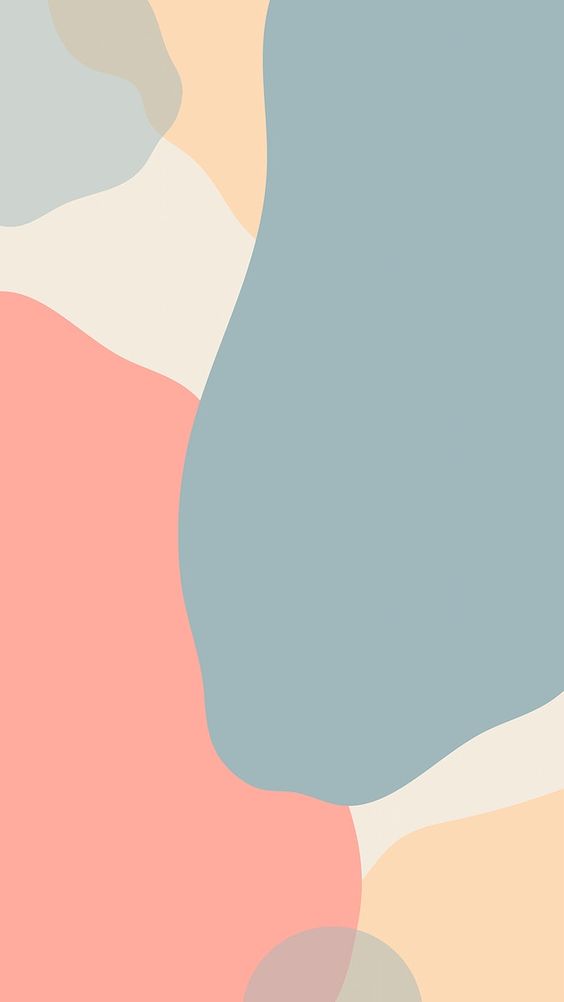 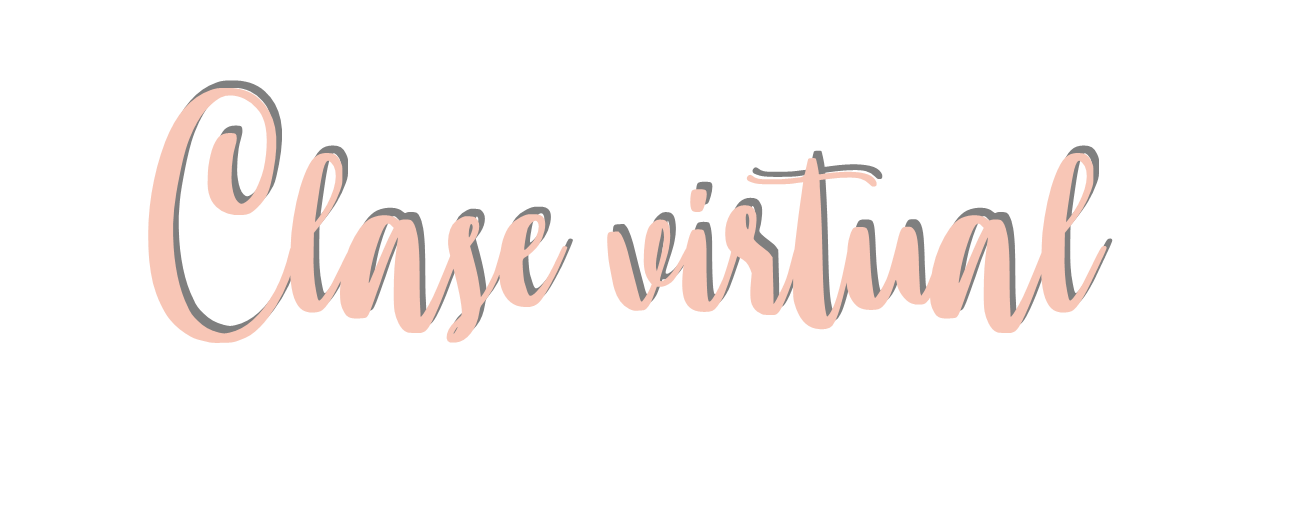 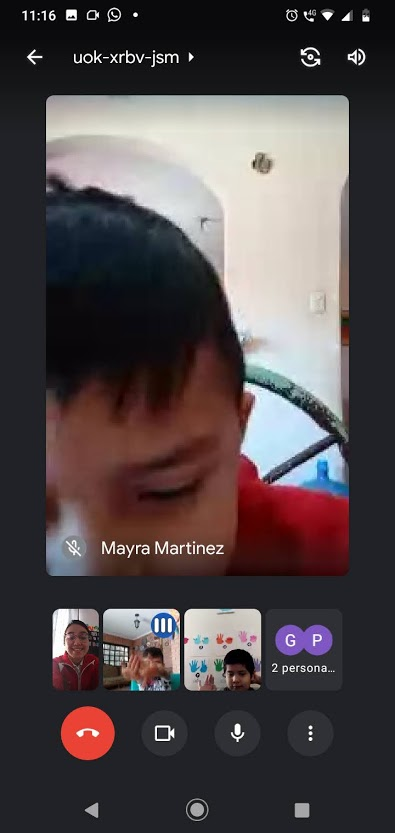